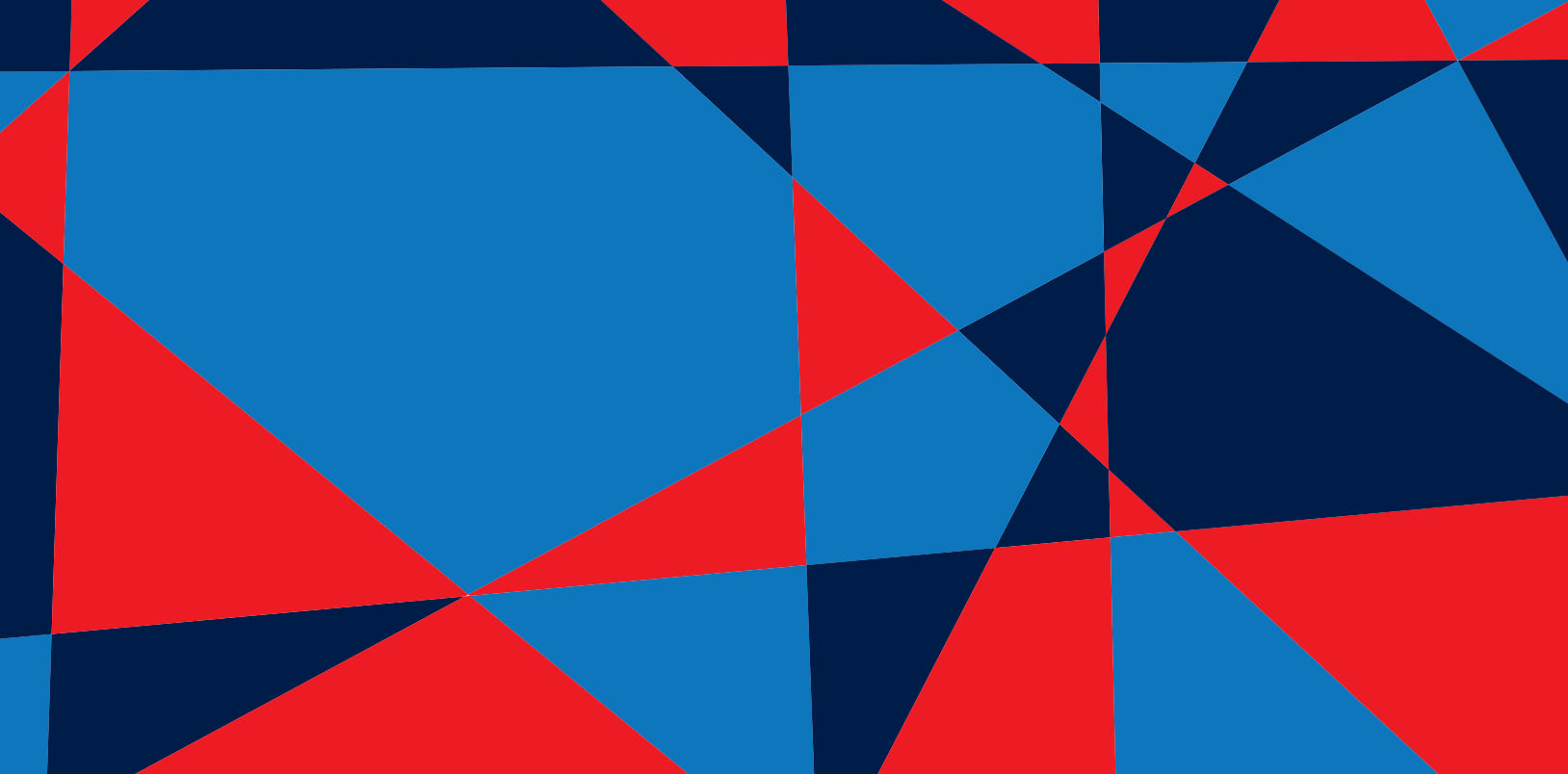 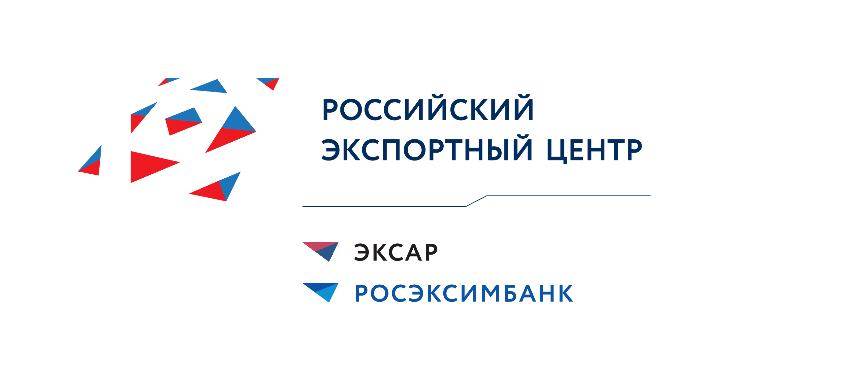 Компенсация части затрат российским организациям на транспортировку сельскохозяйственной и продовольственной продукции
2020 г.
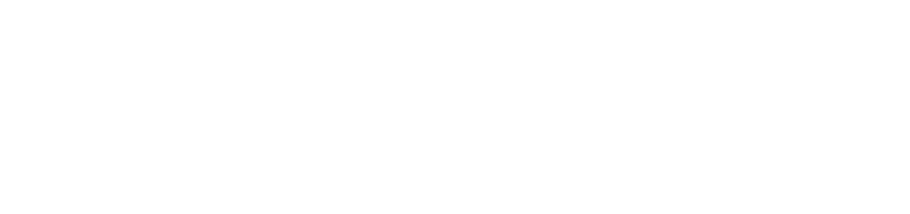 2
Постановление Правительства Российский Федерации 
от 15 сентября 2017 г. № 1104 «О предоставлении субсидий из федерального бюджета российским организациям на компенсацию части затрат на транспортировку сельскохозяйственной и продовольственной продукции» (с изменениями и дополнениями)(далее – Постановление № 1104)
Утверждает:
Положение об осуществлении акционерным обществом «Российский экспортный центр» функций агента Правительства Российской Федерации по вопросу о предоставлении субсидий из федерального бюджета российским организациям на компенсацию части затрат на транспортировку сельскохозяйственной и продовольственной продукции;
Правила предоставления субсидий из федерального бюджета российским организациям на компенсацию части затрат на транспортировку сельскохозяйственной и продовольственной продукции.
Отмена ограничения по географии отправки сельскохозяйственной и продовольственной продукции. Таким образом, доступ к программе открыт для организаций, функционирующих на всей территории страны.
Распространение действия программы на автомобильный и водный транспорт. Предыдущая редакция Постановления 1104 предусматривала компенсацию части затрат на транспортировку сельскохозяйственной и продовольственной продукции посредством железнодорожного, а также железнодорожного с применением автомобильного транспорта. В новой редакции данное условие изменено – субсидированию подлежат затраты на транспортировку с применением одного или нескольких из следующих видов транспорта: железнодорожный, автомобильный, водный. 
Значительно расширен перечень сельскохозяйственной и продовольственной продукции, подлежащей субсидированию (Приложение № 1 к Правилам), в том числе включены группы живые животные; продукты животного происхождения; мясо и пищевые мясные субпродукты; некоторые виды риса; шкуры крупного рогатого скота; часть алкогольной продукции, а также жмыхи, шрота. Более того, Постановлением установлен расширенный перечень продукции, подпадающей под субсидирование, при отправке из Дальневосточного федерального округа РФ (зерновых культур – пшеницы, ячменя, кукурузы).
Изменена формула расчета предельной стоимости перевозки (в размере 30% стоимости перевезенной продукции вместо 50%, установленных предыдущей редакцией). То есть сумма субсидии должна быть не менее чем в 3 раза меньше стоимости перевезенной продукции.
3
Обзор основных изменений, внесенных в Постановление 1104 
Постановлением Правительства от 14 декабря 2019 г. № 1673:
Отмена ограничения по географии отправки сельскохозяйственной и продовольственной продукции. Таким образом, доступ к программе открыт для организаций, функционирующих на всей территории страны.

Распространение действия программы на автомобильный и водный транспорт. 
Предыдущая редакция Постановления 1104 предусматривала компенсацию части затрат на транспортировку сельскохозяйственной и продовольственной продукции посредством железнодорожного, а также железнодорожного с применением автомобильного транспорта. В новой редакции данное условие изменено – субсидированию подлежат затраты на транспортировку с применением одного или нескольких из следующих видов транспорта: железнодорожный, автомобильный, водный. 

Значительно расширен перечень сельскохозяйственной и продовольственной продукции, подлежащей субсидированию (Приложение № 1 к Правилам), в том числе включены группы живые животные; продукты животного происхождения; мясо и пищевые мясные субпродукты; некоторые виды риса; шкуры крупного рогатого скота; часть алкогольной продукции, а также жмыхи, шрота. Более того, Постановлением установлен расширенный перечень продукции, подпадающей под субсидирование, при отправке из Дальневосточного федерального округа РФ (зерновых культур – пшеницы, ячменя, кукурузы).

Изменена формула расчета предельной стоимости перевозки (в размере 30% стоимости перевезенной продукции вместо 50%, установленных предыдущей редакцией). То есть сумма субсидии должна быть не менее чем в 3 раза меньше стоимости перевезенной продукции.
4
Маршруты, подлежащие компенсации
Транспортировка продукции (включенной в перечень согласно Приложения № 1 к Постановлению № 1104) осуществлялась не ранее 1 октября 2019 года, железнодорожным и (или) автомобильным и (или) водным транспортом
Получатели компенсации
Через пункты пограничных переходов:

Алтайский край
Амурская область
Астраханская область
Брянская область
г. Санкт-Петербург
Еврейская автономная область
Забайкальский край
Калининградская область
Краснодарский край
Курганская область
Ленинградская область
Новосибирская область
Омская область
Оренбургская область
Приморский край
Республика Бурятия
Республика Дагестан
Ростовская область
Саратовская область
Смоленская область
Хабаровский край
Челябинская область
От пунктов отправления, расположенных на территории Российской Федерации
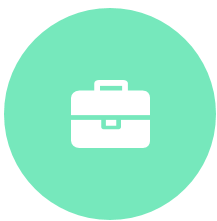 Российские организации
Юридические лица
Индивидуальные предприниматели
Производители 
и/или поставщики (держатели экспортного контракта)
Российская организация может претендовать на получение субсидии только при соблюдении условий, установленных п. 4 Правил
5
Не более 30 % стоимости перевезенной продукции
В пределахлимитов
До 50 % фактически понесенных затрат до государственной границы РФ
ОБЪЕМ КОМПЕНСАЦИИ
Затраты на транспортировку продукции 
ж/д транспортом:
Провозные платежи (тариф по прейскуранту 10-01);
Предоставление (аренда) подвижного состава;
Подача / уборка подвижного состава;
автомобильным транспортом:
Транспортировка продукции автомобильным транспортом с экологическим классом не ниже 3;
водным транспортом:
Транспортировка продукции посредством водного транспорта.
Для ж/д транспорта:
Вагоны, цистерны - ж/д тариф по прейскуранту 10-01
40’ контейнер  - 100 000 руб.
20’ контейнер – 80 000 руб.
Рефрижераторный контейнер – 150 000 руб. 
1m3 (1 т) в сборном контейнере – 6 000 руб.
Для автомобильного транспорта:
1 км – 45 руб. 
(на перевозку авторефрижераторами 65 руб.)
Для водного транспорта: 
1 км * 1 т – 4 руб.
В расчет принимается задекларированная стоимость перевезенной продукции (в случае, когда стоимость отгруженной продукции выставлена покупателю в валюте, необходимо использовать курс ЦБ на дату ГТД)
6
КАК ПОЛУЧИТЬ КОМПЕНСАЦИЮ
Российская организация не позднее 01.11.2020 г. направляет в РЭЦ комплект документов, необходимых для получения компенсационной выплаты;

Если у организации нет учетной записи в Государственной интегрированной информационной системе «Электронный Бюджет» (ГИИС «Электронный Бюджет»), необходимо заполнить заявку на регистрацию и направить ее в Минсельхоз России;


РЭЦ в течение 7 рабочих дней выносит решение по заявке и уведомляет организацию;


В случае положительного решения РЭЦ направляет в Минсельхоз России заключение о соответствии российской организации положениям, предусмотренным Правилами, для принятия итогового решения о заключении соглашения о предоставлении субсидии;


Минсельхоз России в течение 7 рабочих дней принимает решение о заключении соглашения или об отказе в предоставлении субсидии и уведомляет Центр о принятом решении;


В системе ГИИС «Электронный бюджет» заключается трехстороннее соглашение о предоставлении субсидии;


Субсидия перечисляется на расчетный счет российской организации.
7
Перечень необходимых документов (представляются на бумажном + электронном flash-носителе)
Реестр – расчет субсидии с инструкцией по заполнению
Инструкция по формированию электронного досье документов
8
Теоретический пример расчета размера компенсации при транспортировке пшеничной муки с применением всех видов транспорта 
(часть продукции доставлялась до железной дороги в контейнерах посредством авто, часть – с применением речного транспорта)
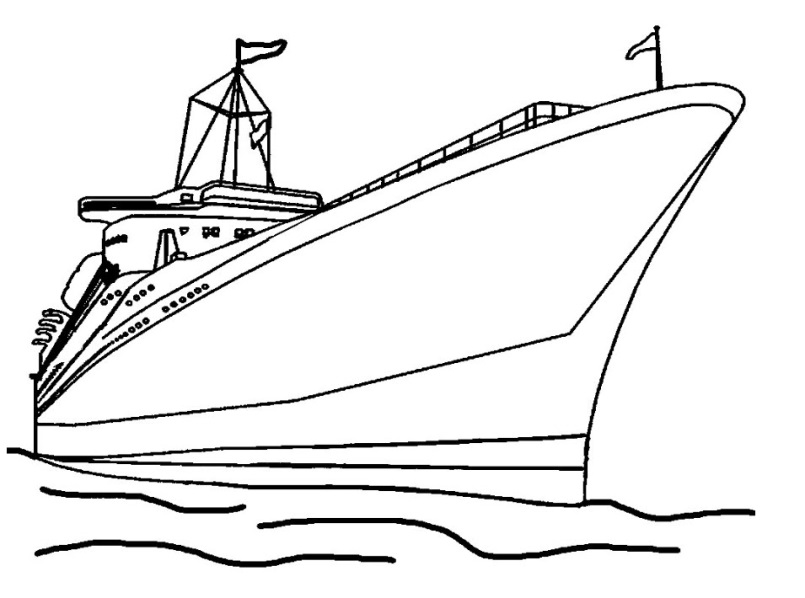 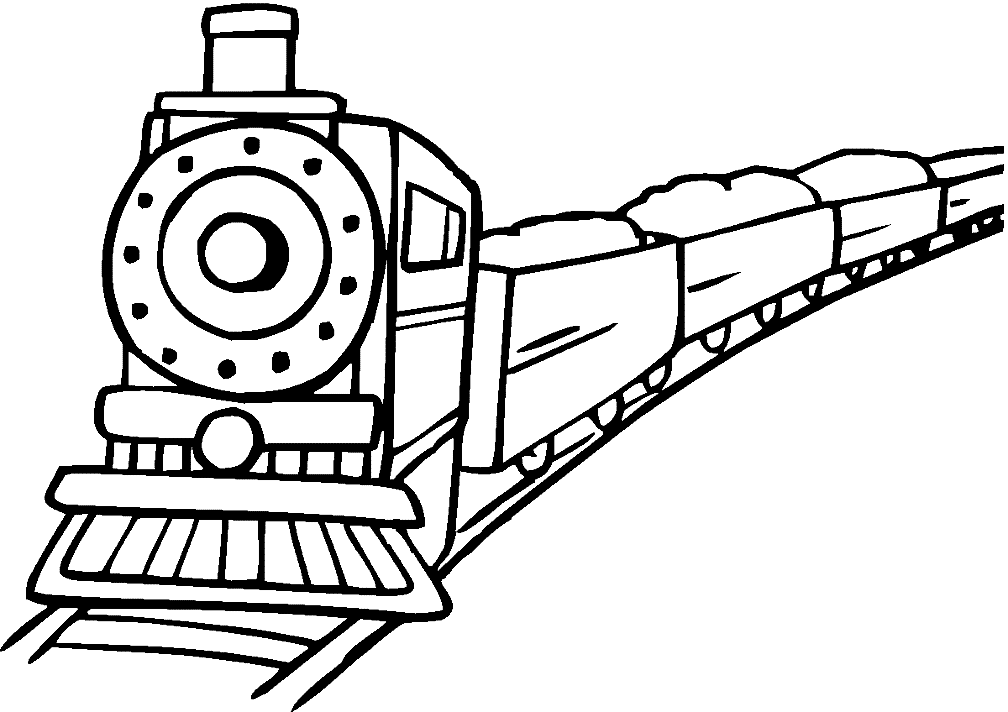 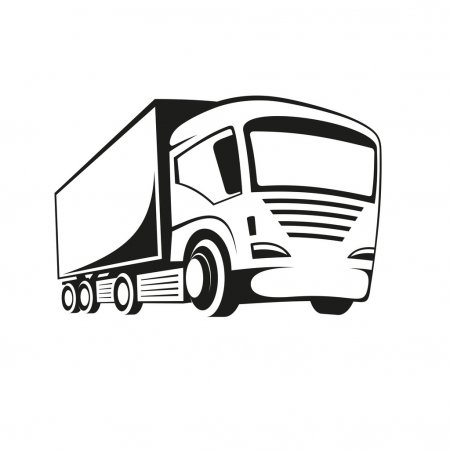 80 000 р.
45 руб. x 150 км
70 000 р. (ж/д тариф) 
+ 25 000 р. (аренда 20’ контейнера)
300 км х 40 т х 4 р.
9
РАСПРОСТРАНЕННЫЕ ОШИБКИ ПРИ РАСЧЕТЕ РАЗМЕРА СУБСИДИИ
Включение в расчет размера субсидии затрат, не подлежащих субсидированию (в том числе НДС, вознаграждение экспедитора, погрузочно-разгрузочные работы, стоимость простоя и т.д.);
Включение в расчет размера субсидии затрат на транспортировку продукции, не включенной в перечень субсидируемой продукции (Приложение 1 к Правилам);
Некорректный расчет лимитов на перевозку продукции (Приложение №2 к Правилам);
Некорректный расчет стоимости отгруженной продукции (в расчете необходимо учитывать стоимость задекларированной продукции по курсу на дату ГТД);
Включение в расчет размера субсидии затрат на транспортировку продукции, отгрузка которой осуществлена ранее 1 октября года, предшествующего текущему финансовому году.
10
ОСНОВАНИЯ ДЛЯ ОТКАЗА В ПРЕДОСТАВЛЕНИИ СУБСИДИИ
Непредставление (представление не в полном объеме) российской организацией документов, предусмотренных Правилами;
Несоответствие представленных российской организацией документов положениям, предусмотренным пунктом 4 Правил;
Наличие в представленных российской организацией документах, предусмотренных пунктом 9 Правил, недостоверной информации;
В случае недостатка ЛБО, доведенных в установленном порядке до Минсельхоза России.
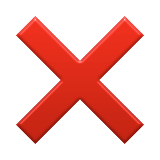 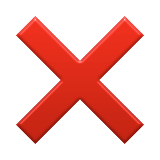 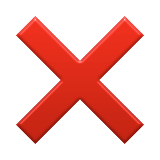 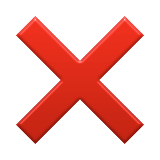 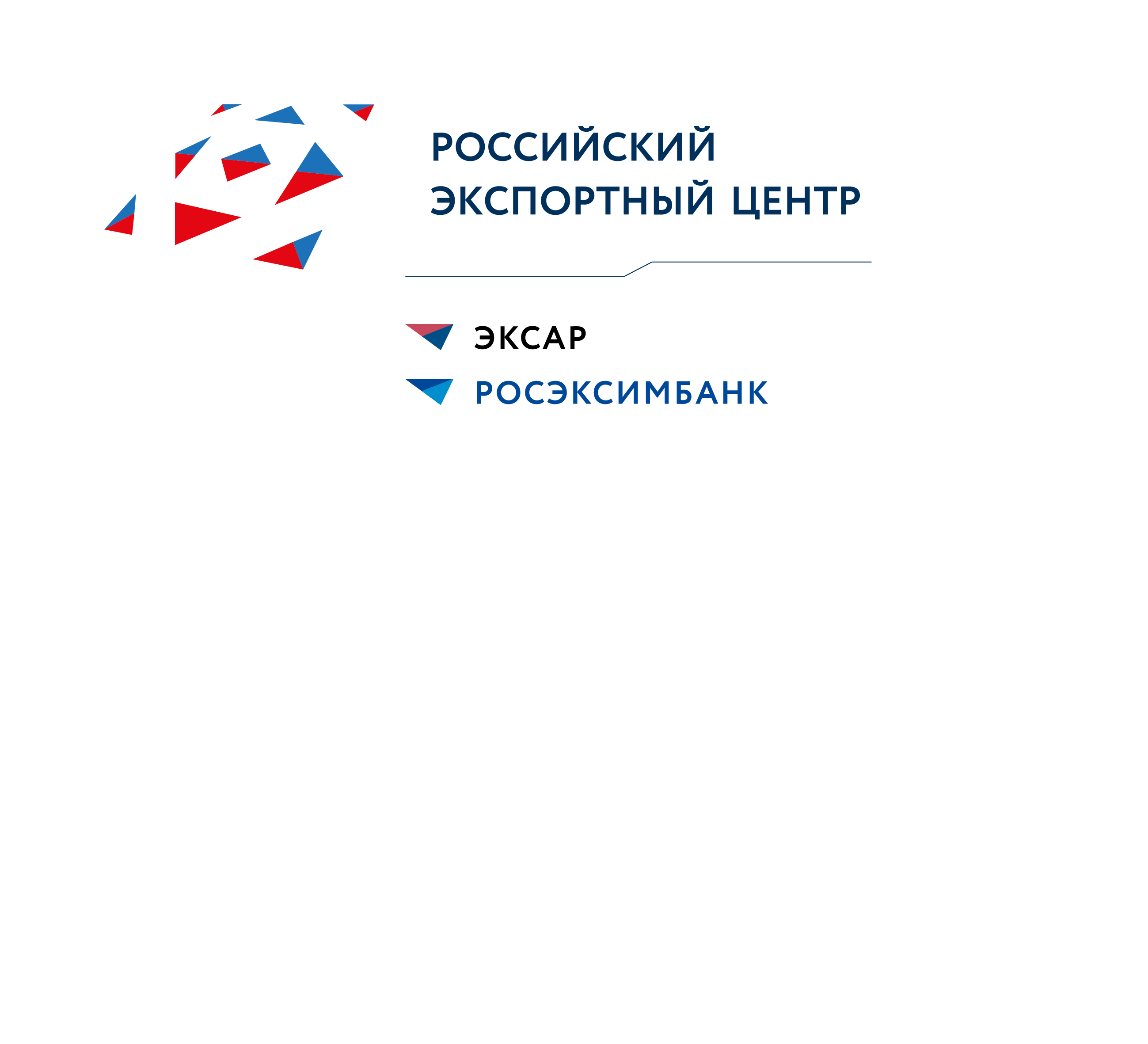 Контакт в АО «РЭЦ»:

Ирина Качнова
эксперт по администрированию субсидий

Тел.: +7 (495) 937-47-47, доб. 11-61
E-mail: kachnova@exportcenter.ru
Материалы по программе размещены на сайте РЭЦ https://www.exportcenter.ru/services/subsidirovanie/kompensatsiya-chasti-zatrat-na-transportirovku-selskokhozyaystvennoy-i-prodovolstvennoy-produktsii/kompensaciya-chasti-zatrat-na-transportirovku-selskohozyajstvennoj/
123610  г. Москва, Краснопресненская набережная, 12, подъезд 9
+7 (495) 937-47-47, www.exportcenter.ru